ΚΑΛΛΙΕΡΓΕΙΕΣ
ΟΡΙΣΜΟΣ
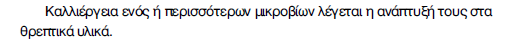 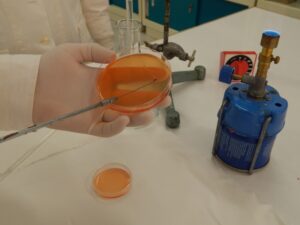 ΠΩΣ ΛΑΜΒΑΝΟΥΜΕ ΤΟ ΥΛΙΚΟ ΑΠΟ ΤΟΝ ΟΡΓΑΝΙΣΜΟ
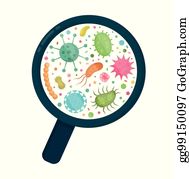 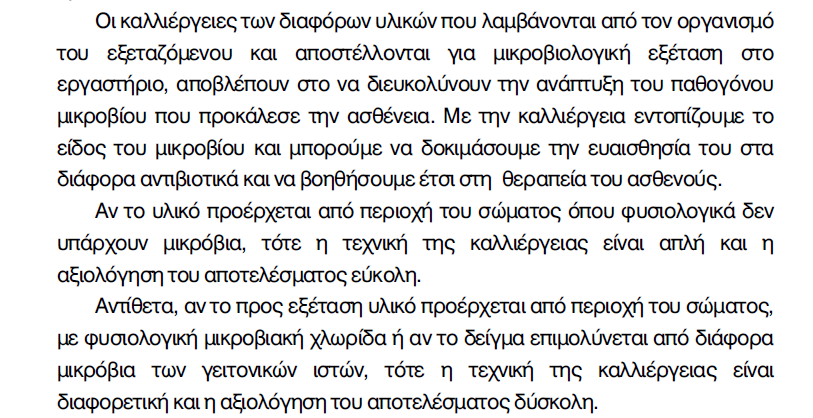 ΠΩΣ ΔΙΑΚΡΙΝΟΝΤΑΙ ΟΙ ΚΑΛΛΙΕΡΓΕΙΕΣ
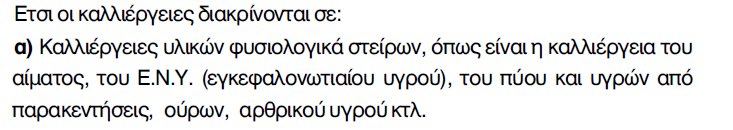 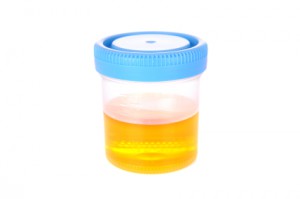 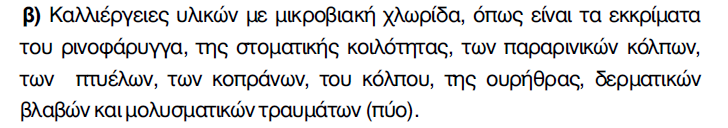 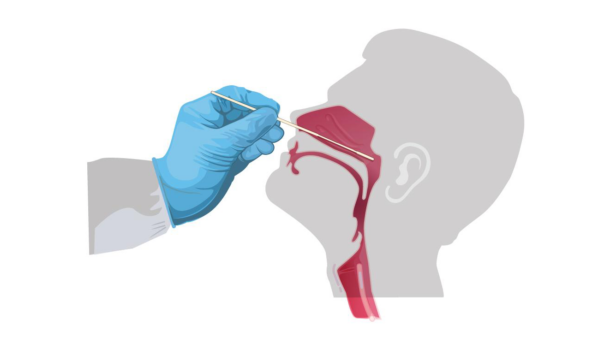 ΥΛΙΚΑ ΚΑΙ ΣΚΕΥΗ
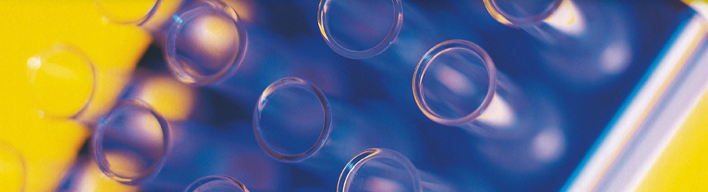 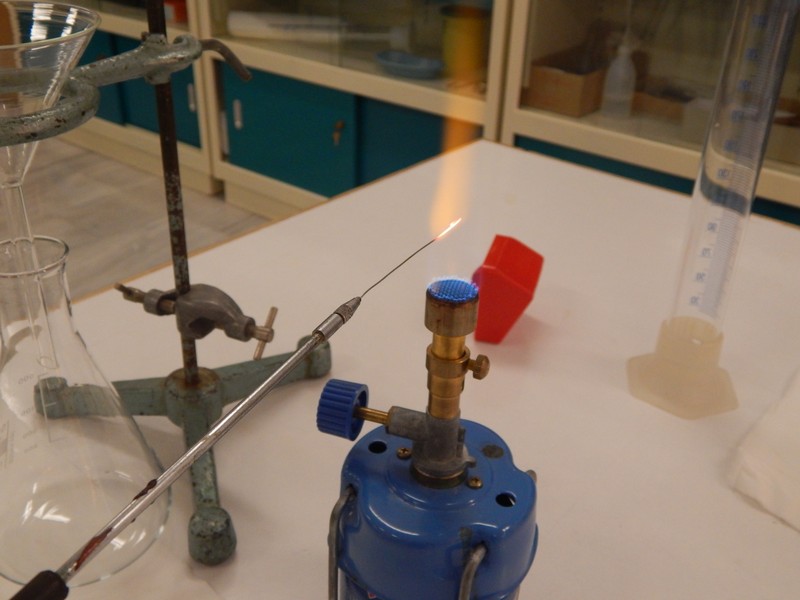 ΤΕΧΝΙΚΗΣ ΕΦΑΡΜΟΓΗΣ
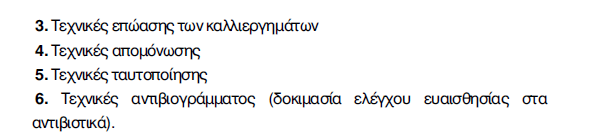 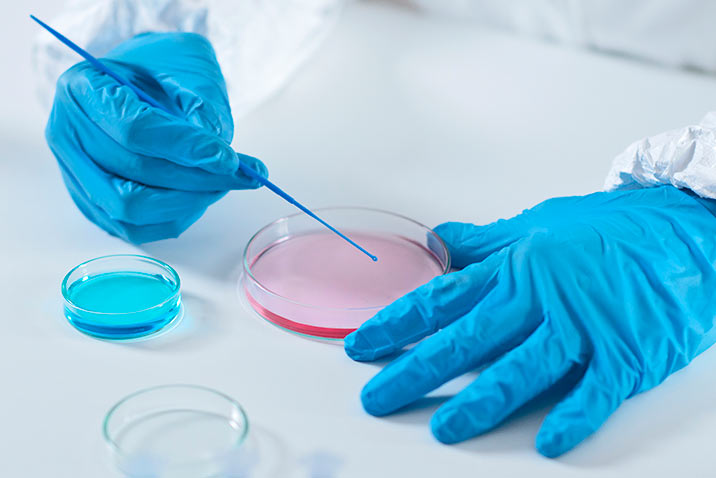 ΤΕΧΝΙΚΗ ΛΗΨΗ ΤΟΥ ΔΕΙΓΜΑΤΟΣ
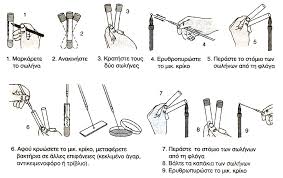 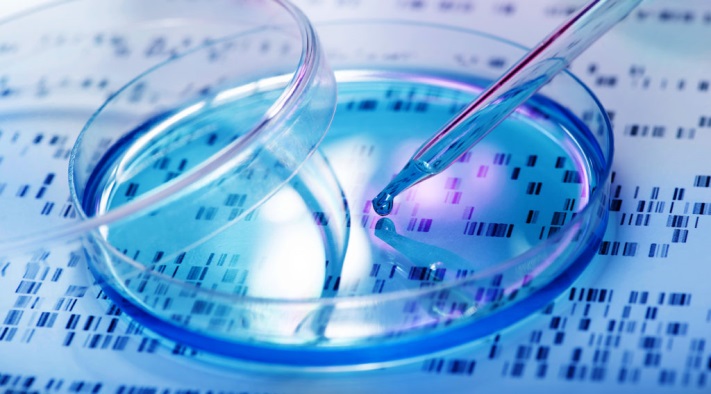 ΤΕΧΝΙΚΕΣ ΕΝΟΦΘΑΛΜΙΣΜΟΥ ΣΤΑ ΘΡΕΠΤΙΚΑ ΥΛΙΚΑ
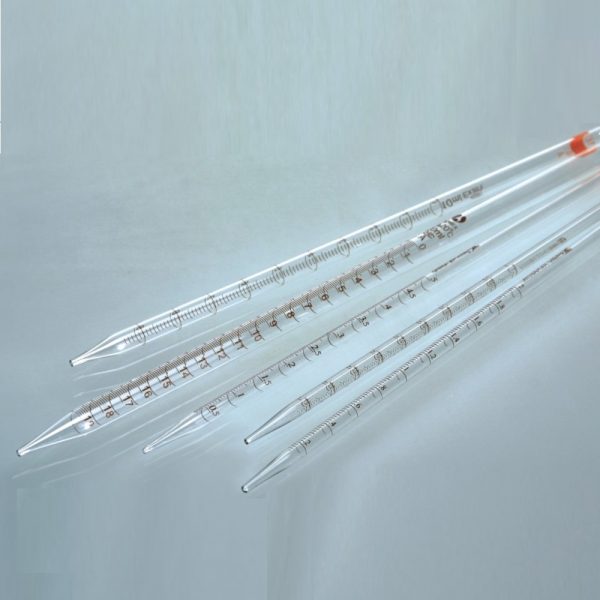 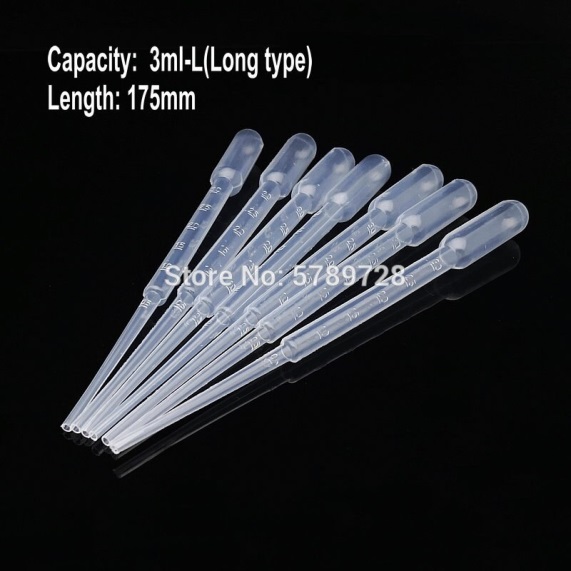 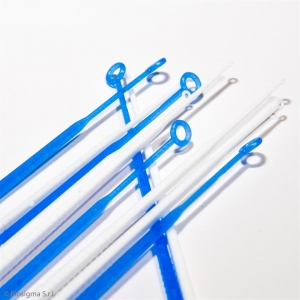 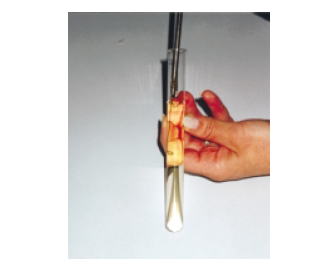 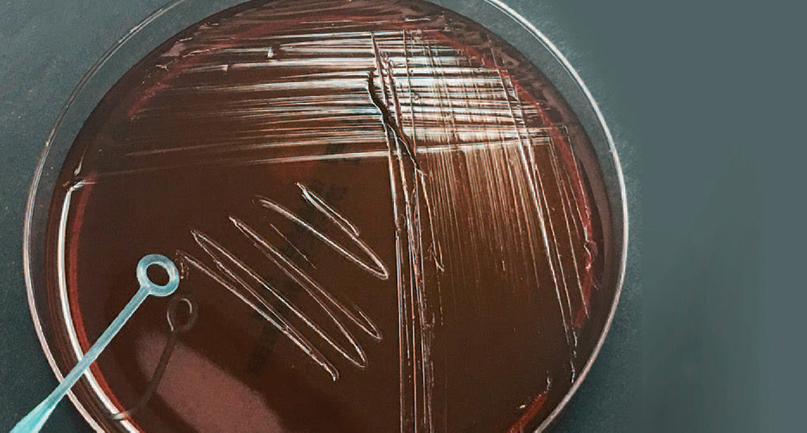 ΕΝΟΦΘΑΛΜΙΣΜΟΣ ΣΕ ΥΓΡΑ ΘΡΕΠΤΙΚΑ ΥΛΙΚΑ
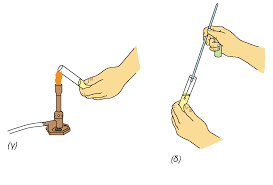 ΤΕΛΟΣ ΠΑΡΟΥΣΙΑΣΗΣ
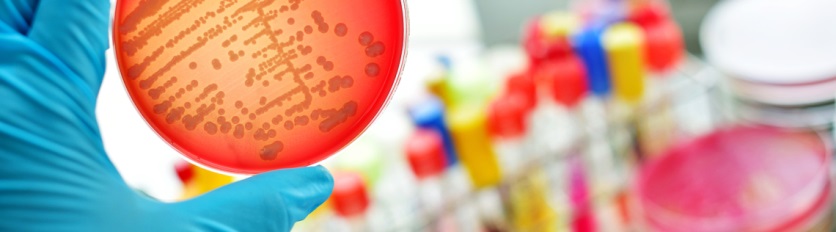